AFS-USA National NH22 Hosting Kick-Off
January 19, 2022 (8:30 – 9:30pm Eastern)
afsusa.org
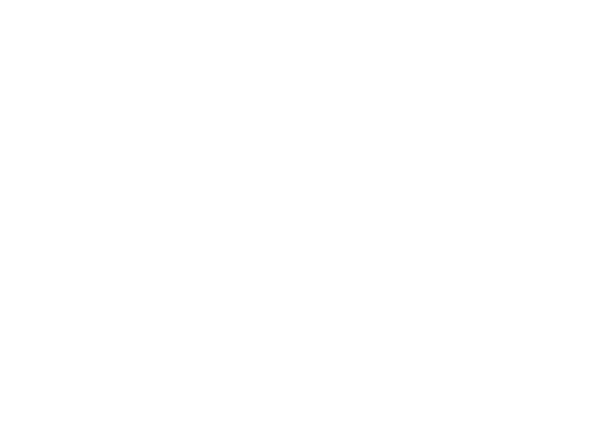 [Speaker Notes: Rachael]
Hosting Advisory Group Agenda
Welcome & Introduction
Leading Together
NH22 Hosting Kick-Off Stats
Monthly National Hosting Calls
Planning for Success
Next Steps
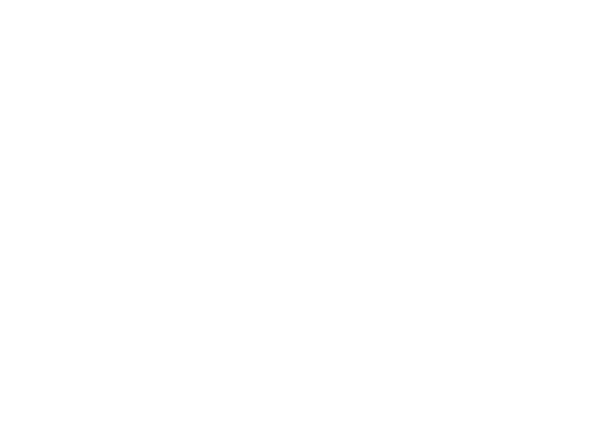 [Speaker Notes: Rachael]
Welcome on board to your 2022 Hosting Kick-Off!
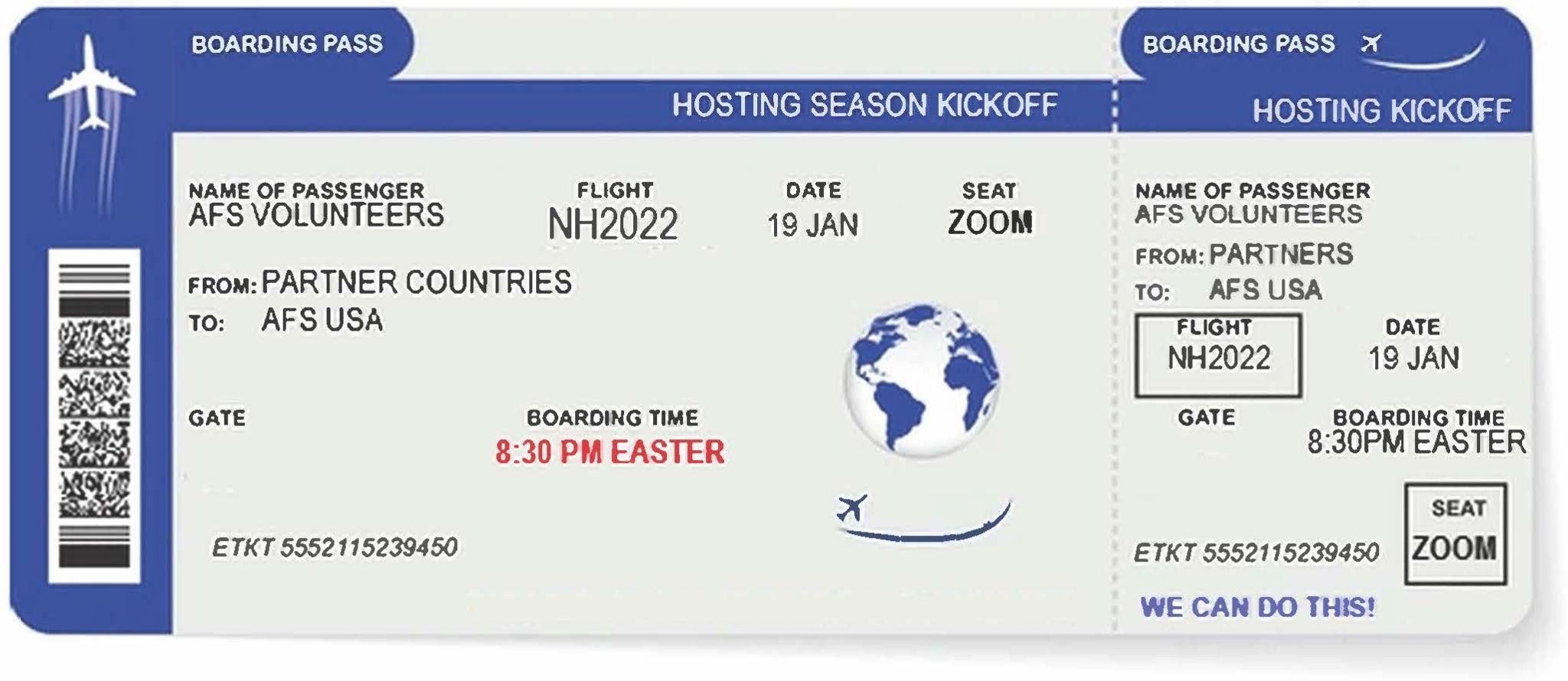 Click to add text
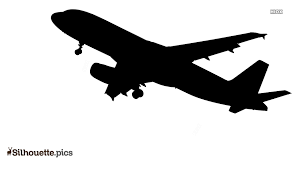 Click to ad text
POLL 1:  Have you been involved with AFS-USA hosting before, and if so, how long?
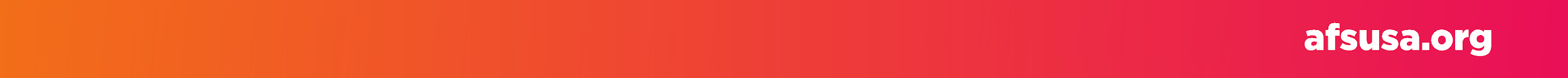 [Speaker Notes: Rachael]
Why we’re here
Hosting Advisory Group and Hosting Field Staff LEADING TOGETHER
Idea for Monthly National Meetings Came out of the Summit
Goals of the National “Hosting Academy”:
To create a regular, collaborative space for positive volunteer interaction and support across Area Teams/Chapters
To share best practices/ideas across Area Teams and Regions – recognizing that all teams are unique
To create and maintain energy and enthusiasm around the hosting placement efforts
Click to add text
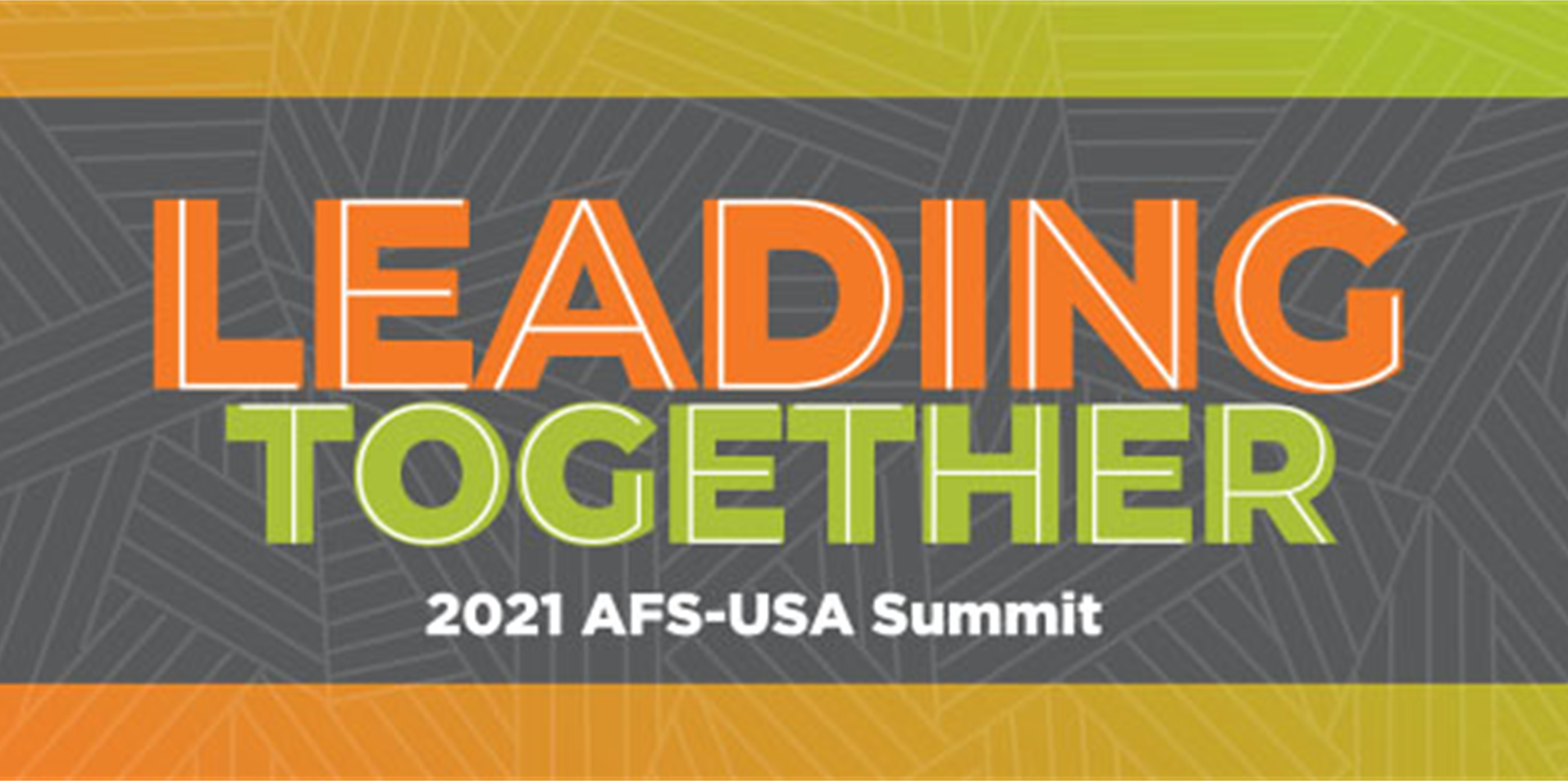 Click to ad text
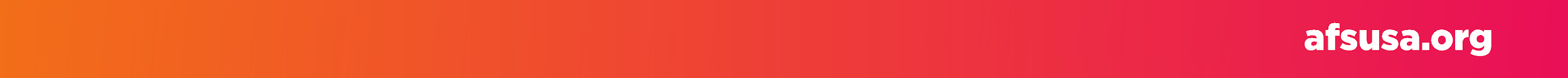 [Speaker Notes: Rachael]
Interconnections
Many ways people become engaged with AFS
But the common theme is that we’re all striving to deliver on the organization’s mission
And we all rely on one another as partners and collaborators to achieve our shared goals
Without any one group, the AFS Experience can’t be achieved
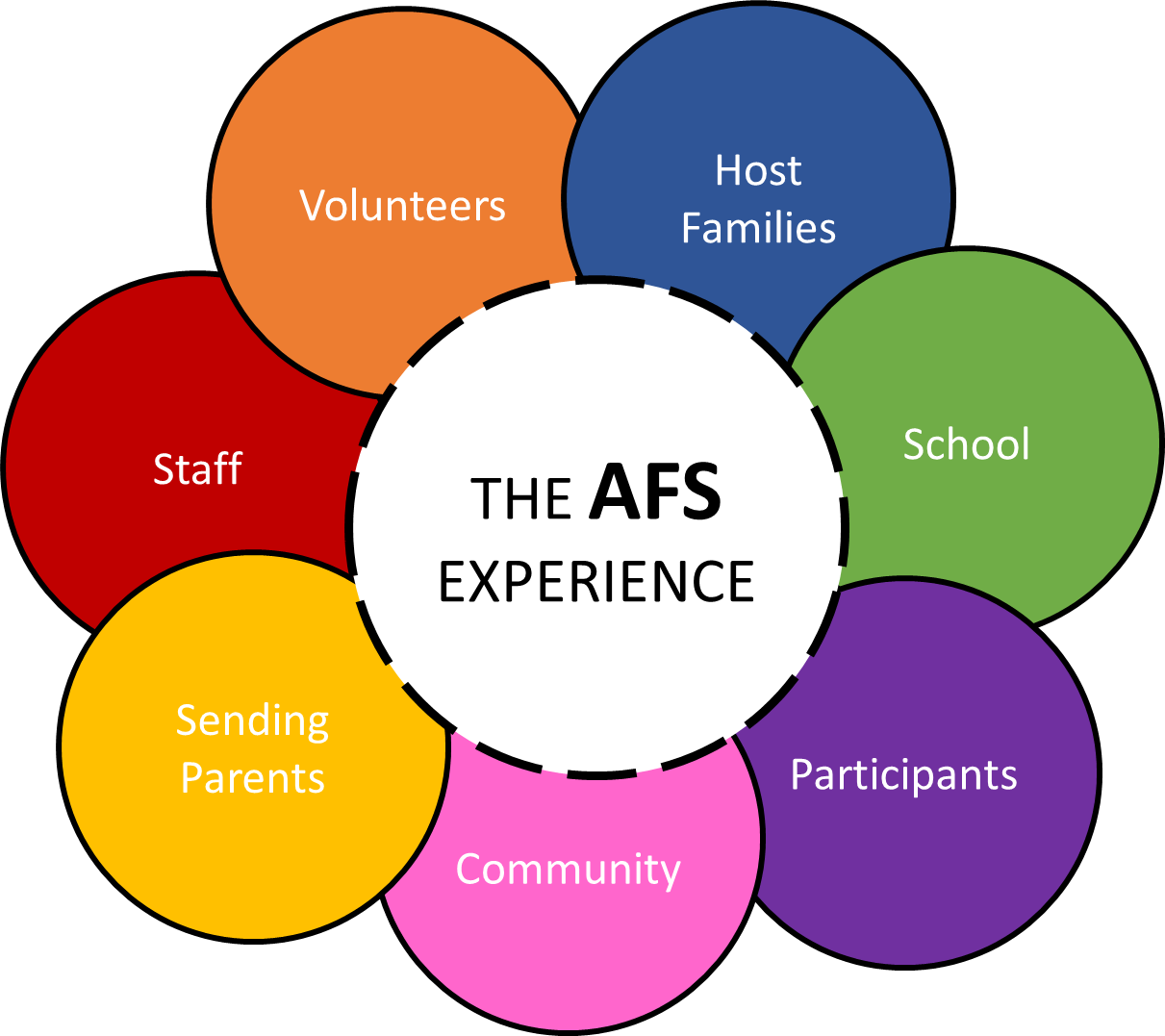 Click to add text
Click to ad text
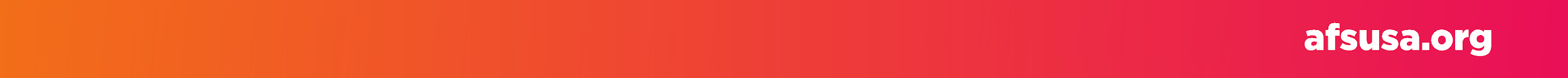 [Speaker Notes: Marc]
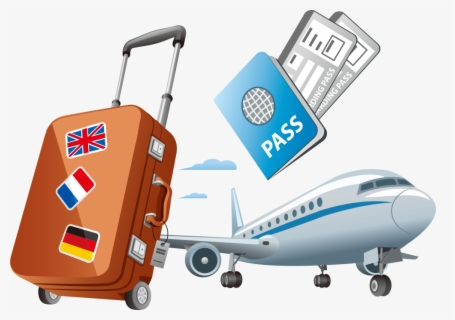 Placement/Arrival on Planned Arrival
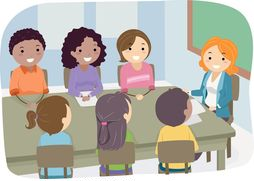 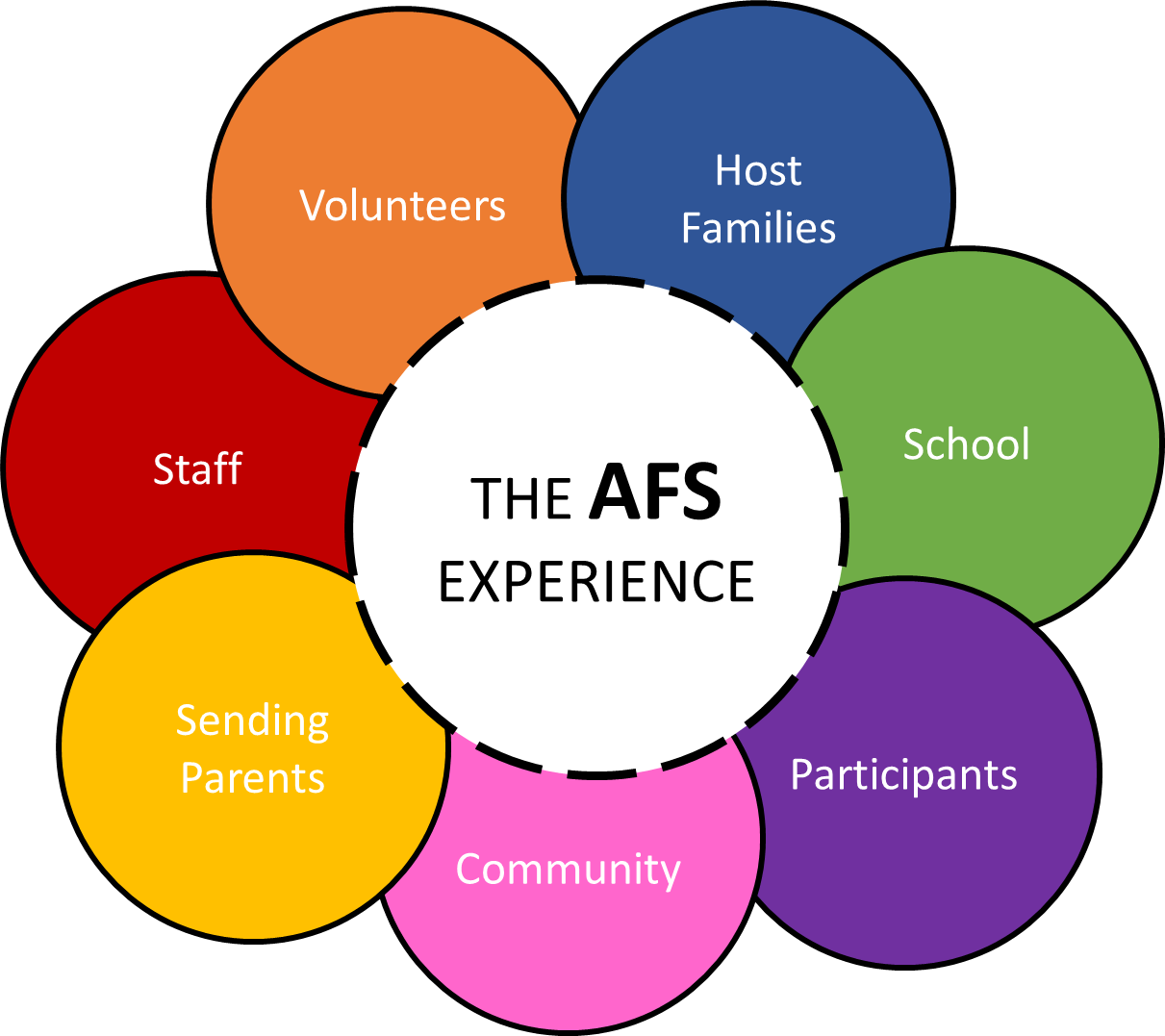 Customer Satisfaction
Travel & Logistics
Orientation Plans
School Relations
Avoiding Strain on Other Area Teams
Sending Partner Relations
Volunteer Retention
Sending Recruitment
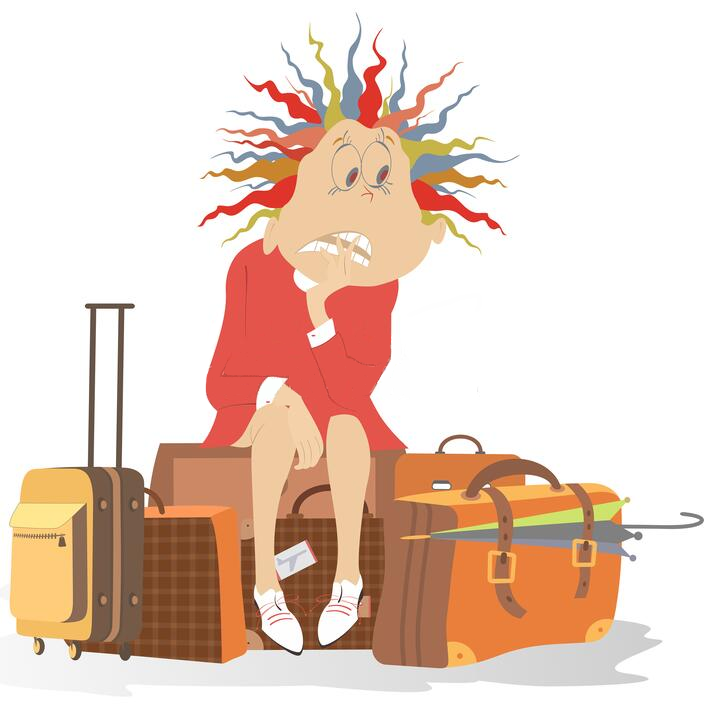 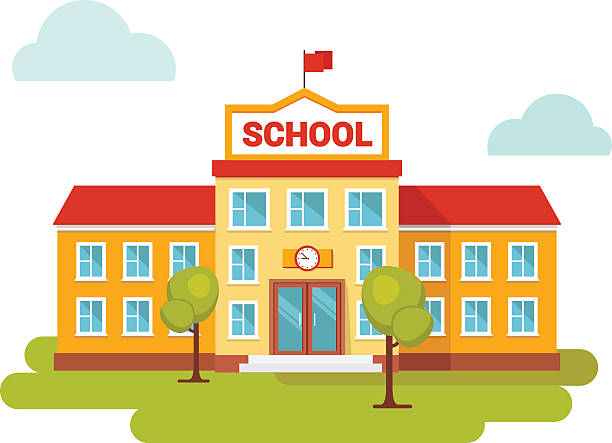 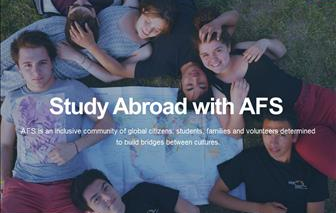 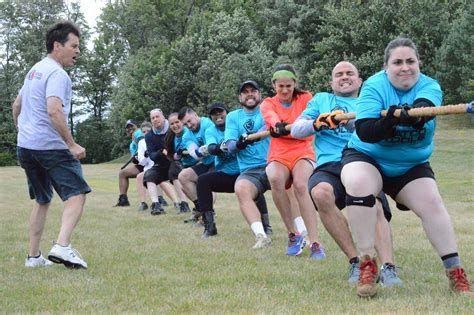 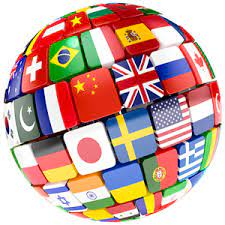 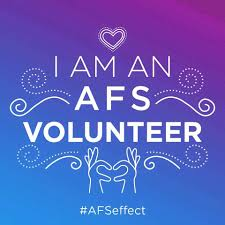 POLL 2:  Has your Area Team already placed (PWP) a participant for 2022-23 school year?
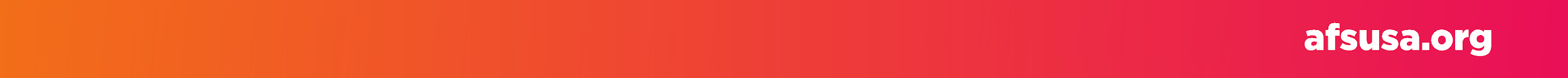 [Speaker Notes: Marc]
Placements become more difficult as the season progress
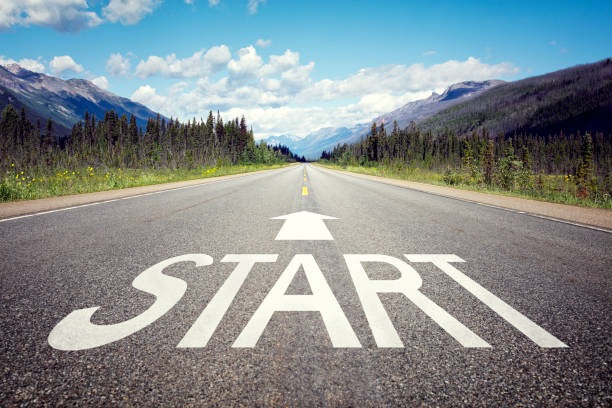 Host school deadlines
Availability of school administration and staff after school lets out
Competition for spots with other exchange organizations 

...so planning and starting your team's placement efforts early can help your team reach your goal
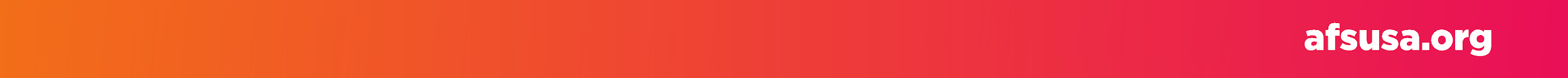 [Speaker Notes: Linda]
Changing Our Mindset – Goal Setting
Our Area Team’s North Star Goal: 
We will place a minimum of 90% of our participants by July 26 
We will place our total goal of hosted students  by the DOS placement deadline (Aug 31)
We will work and communicate according to these goals
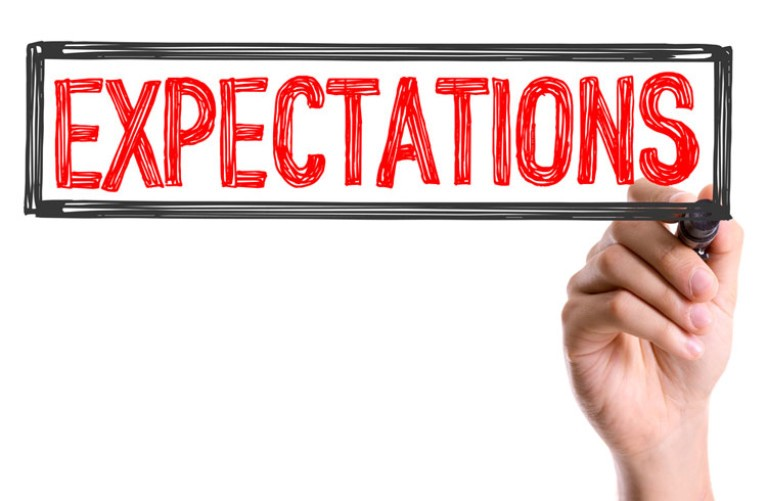 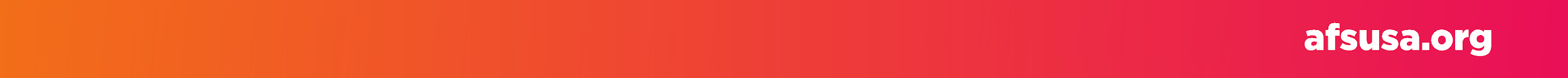 [Speaker Notes: Claudia]
Impossible is Nothing
Leading Together as an organization we can meet our placement goals
Part of each agenda for the HAG National Hosting Meetings will be sharing ways that Area Teams can plan and take action for success
Communicate with ALL Volunteers
Let the entire team know what’s going on
All should know the your goals/dates
Send progress updates regularly to entire area team
Ask all to help and provide specific tasks
Everyone can potentially add something
Educate Your Team’s Volunteers
Explain benefits of meeting placement goals for your team
Explain hosting application process
Agree on terminology in how we speak and write
Set expectation we need every volunteer involved
Prepare for commonly asked questions/concerns
Create a Team Hosting Placement Theme
Allows you to write creative update communications
Makes it more fun to be involved
Promotes team spirit
Plan for Success
Schedule a Team kickoff as early as possible
Know your school requirements/deadlines
Create a culture of action 
Be accountable to your plan
“I have learned over the years that when one's mind is made up, this diminishes fears; knowing what must be done does away with fear.” – Rosa Parks
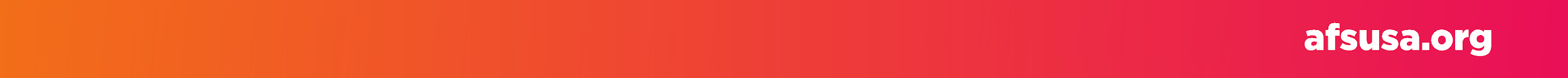 [Speaker Notes: Claudia]
Leading Together – Planning for Success
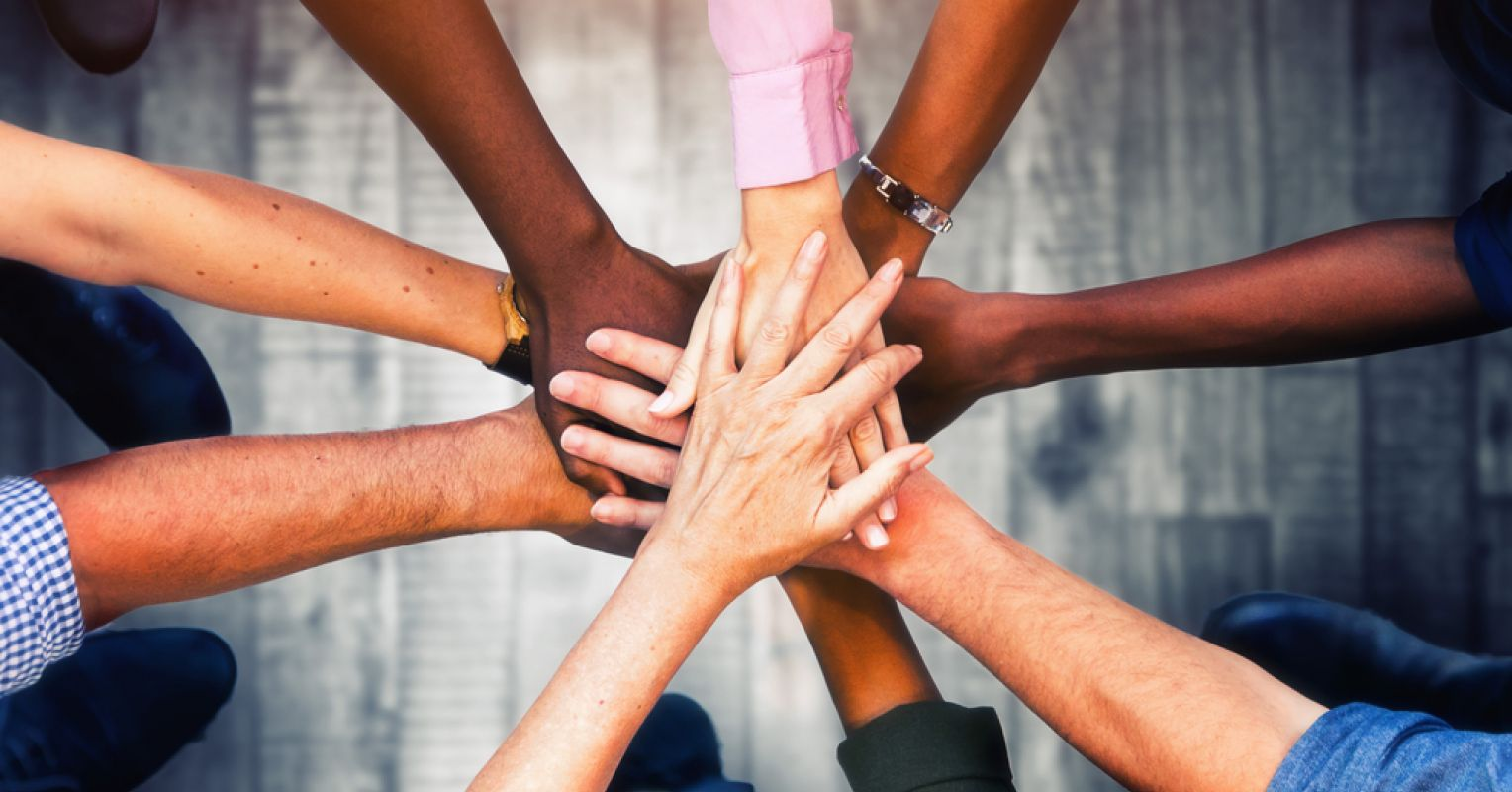 AFS-USA Staff are similarly striving to plan for success for NH22:
The Hosting Onboarding staff unit (HOU) was created to support volunteers and the field in onboarding rollover host family leads earlier in the cycle than was done previously
HOU prioritization of early school deadlines in contacting new and rollover leads to maximize school placements in difficult districts
Improving operations to make applications available as soon as possible, when they are complete from AFS Sending Partners 
Bio writer training to ensure marketability of applications (early February)
Monthly national host family informational sessions
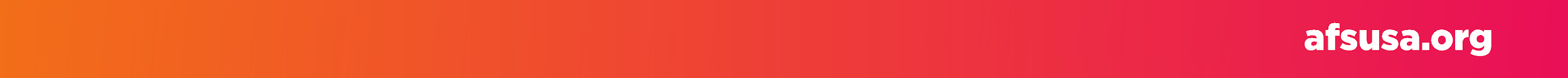 [Speaker Notes: Traci]
AFS Volunteers Have Biggest Impact on Placement Efforts
After decades of hosting seasons at AFS, what continues to be a consistent truth is our most successful effort in recruiting and placing with host families is what happens in local AFS communities
We ask our host families to share how they found out about AFS, and track this information as well as if they ultimately host or not.  
The families that found out about AFS either through AFS Volunteers, current Host Families, current Participants, and Schools have the highest rate of becoming host families. 
You all are the “secret sauce” of AFS! 
At the end of the day what has the biggest impact is word-of-mouth at the AFS community level.
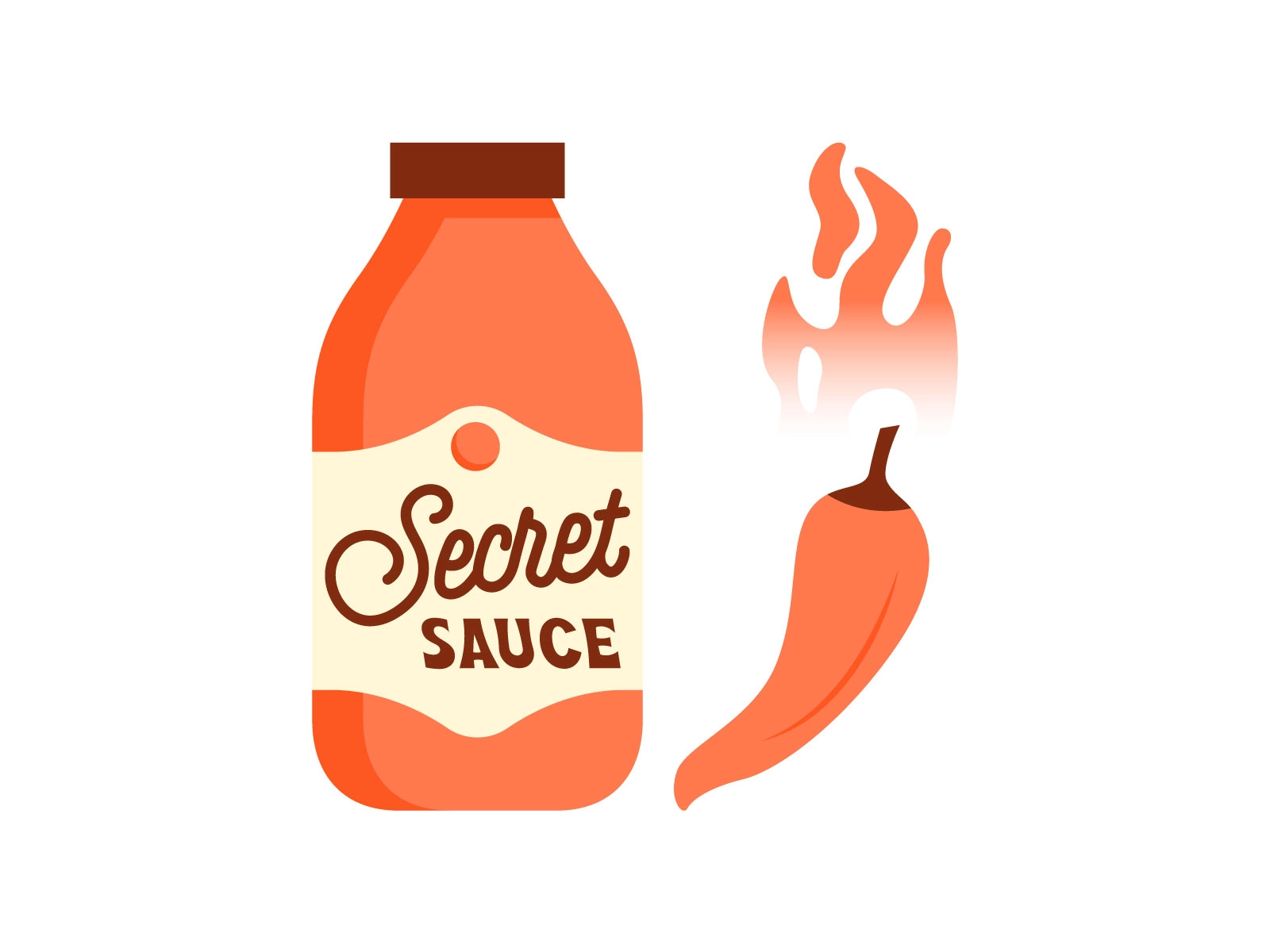 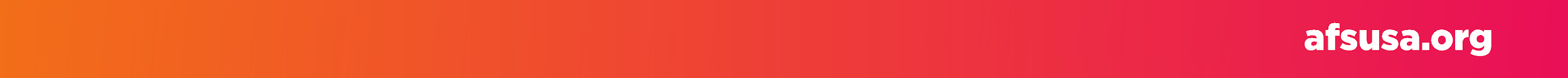 [Speaker Notes: Traci]
2022 Hosting Kick-Off - By the Numbers
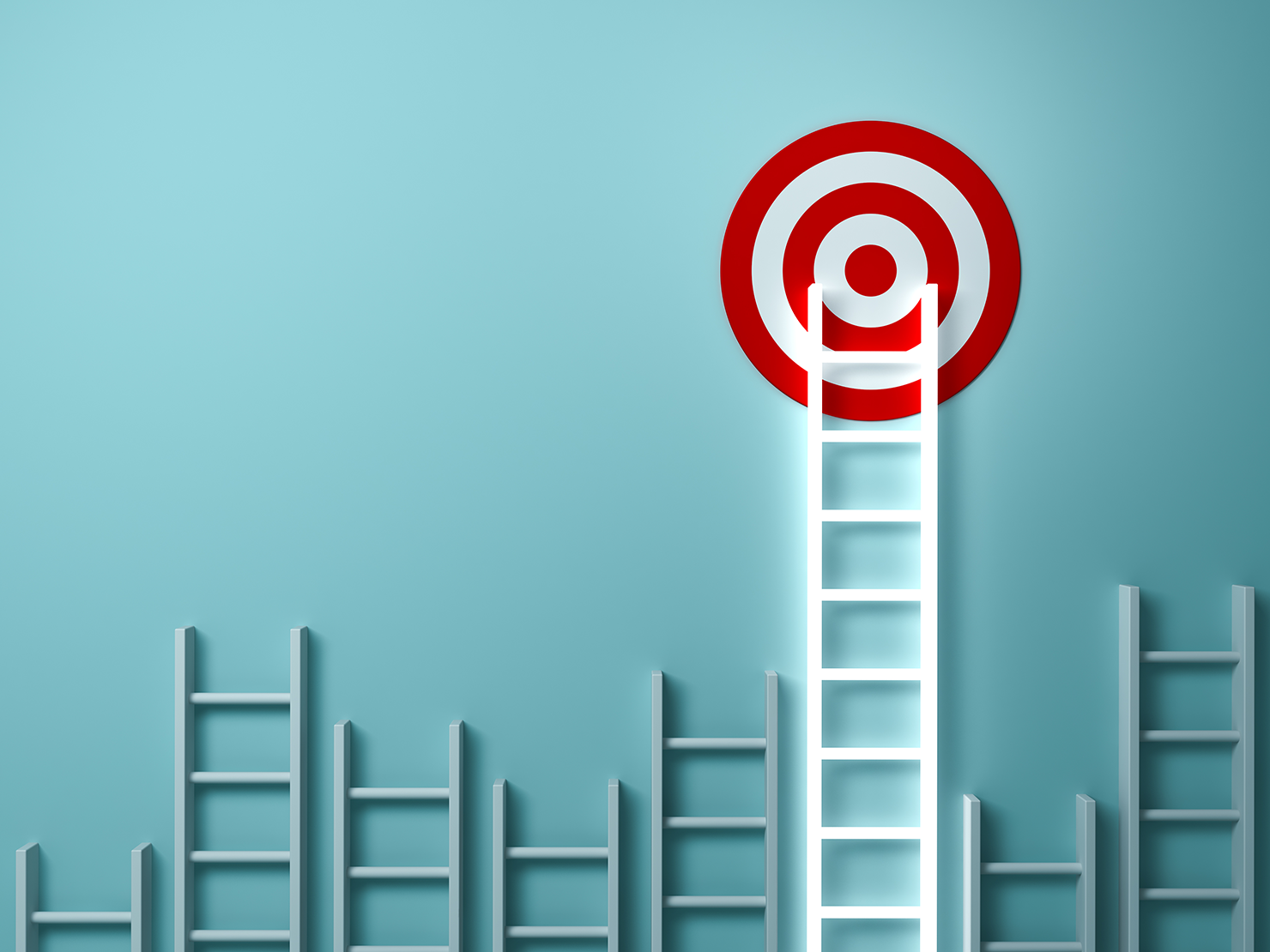 National Placement Goal: ~1500 placements (CORE and Sponsored)
Participants Distributed for Placement: 158 Participants
PWP/FPC Placements Made To-Date: 19
Minimum Goal for placements confirmed (FPC) by Jul 26: 90%
Goal for placements confirmed (FPC) by Aug 31: 100%
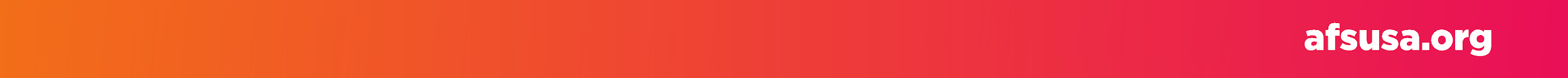 [Speaker Notes: Traci]
Monthly National Hosting Meeting Content
Hosting Advisory Group wants you to help guide our future discussions
What would be helpful to you in future meetings?
Setting a hosting plan
Bringing more Volunteers into your efforts
Communication within your Team
Networking with friends and family
Think Tank: Small group discussions focused on “hard to place” students
Think Tank: Small group discussions focused on kids w/ specific interests
Think Tank: Small group discussions focused on high priority students
Using social media for recruiting
Re-engaging former host families
Working with host schools in the COVID-19 era
Getting to YES with host schools
Idea Generation: Finding new host families
Connecting with returnees to re-engage
POLL 3:  Which of these topics would your Area Team like to discuss with the Hosting Advisory Group this placement season?
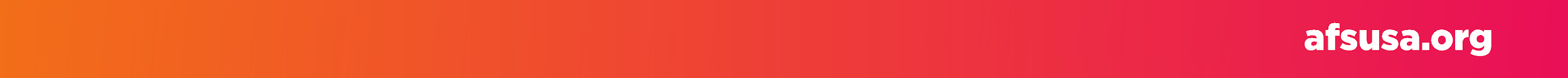 [Speaker Notes: Ann]
Planning for Success
Resources are available to help you plan Team’s hosting placement season
MyAFS H&L  Hosting “H-E-R-O” Academy Training Materials
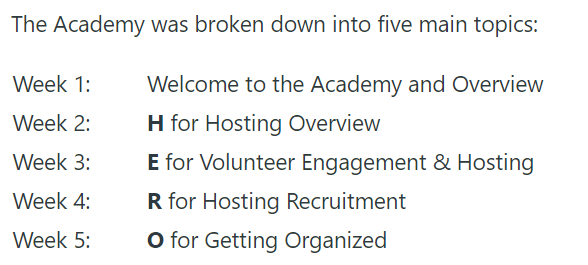 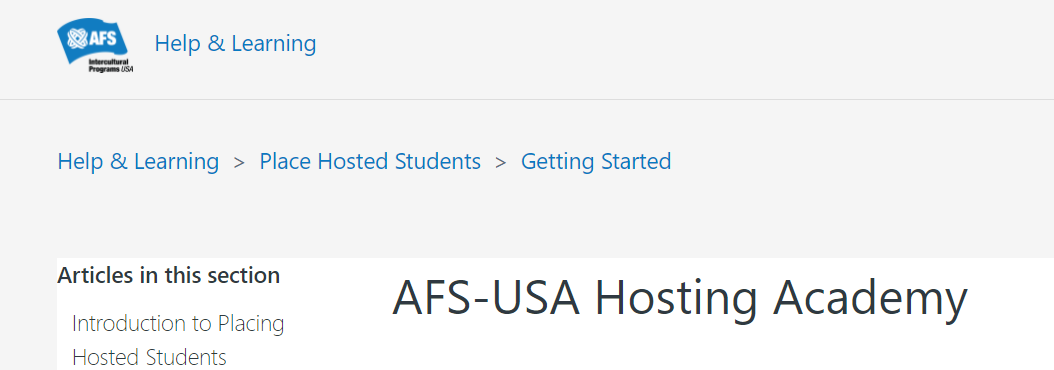 Volunteer Area Team Planning Worksheet
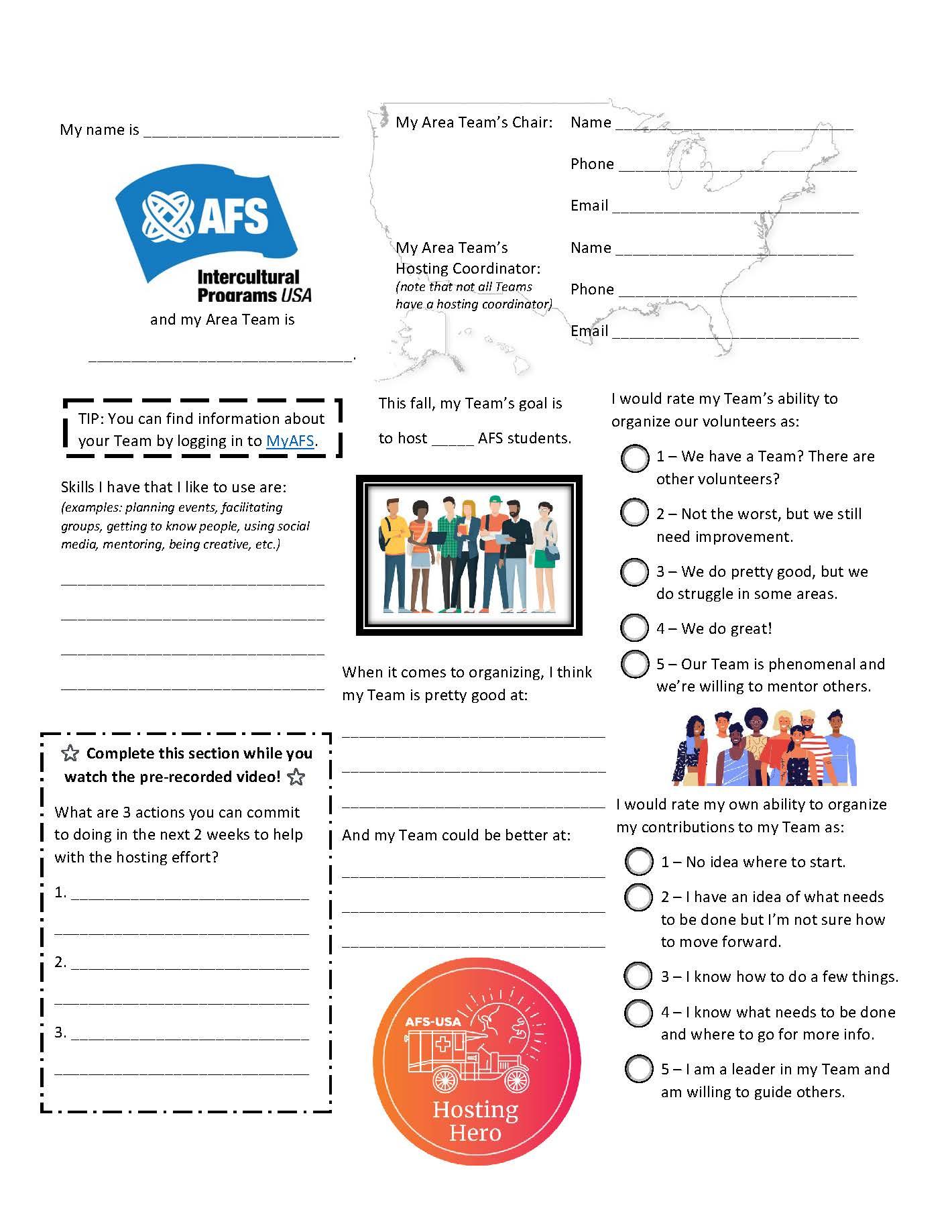 Area Team School Planning Worksheet/Workplan
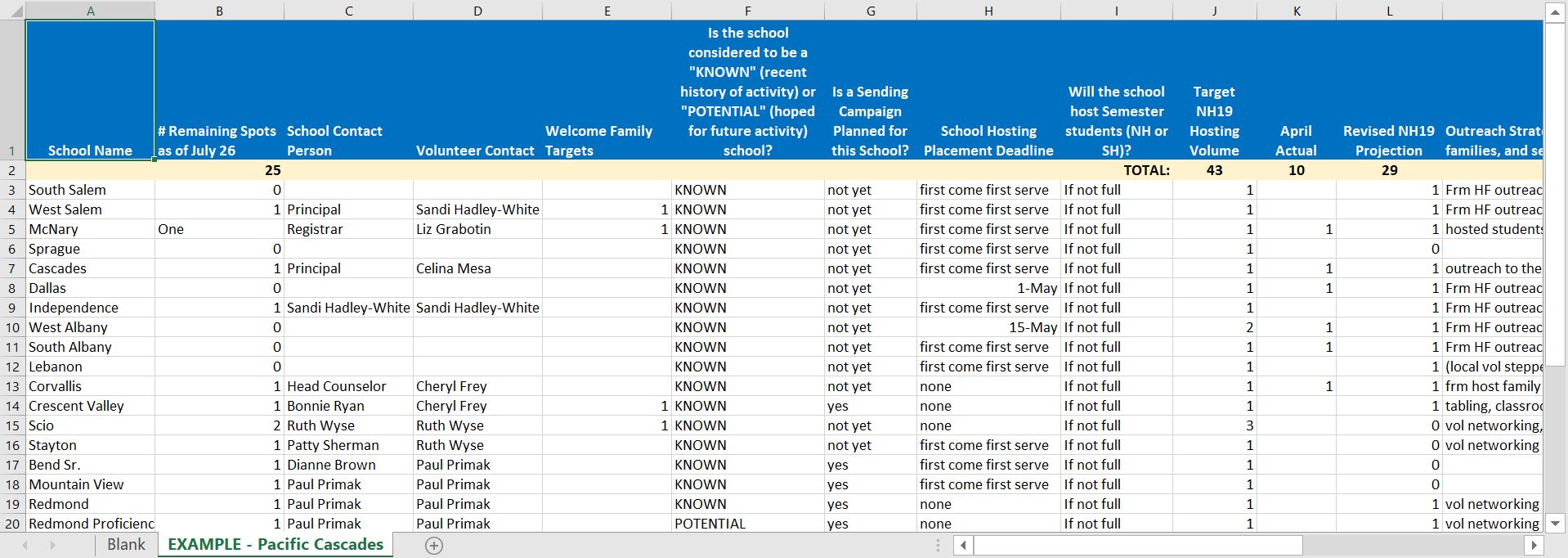 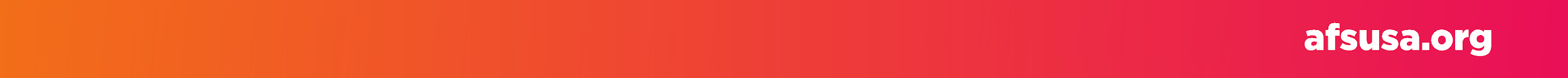 [Speaker Notes: Steve]
Next Steps
Schedule your Team’s hosting kick-off
Prepare to discuss how to change your Team’s mindset toward placement goals/deadlines
Work with your Team to create/refine your hosting placement workplan
Attend HAG Volunteer-Led "Hosting Academy" Sessions to share ideas, successes and positive energy


Hosting Advisory Group Volunteer Co-Chair: Rachael.Ochoa@gmail.com
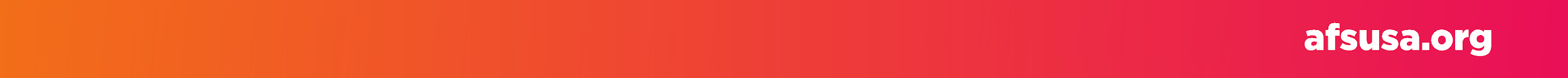 [Speaker Notes: Rachael]
Field Leadership Support Plans:Host FamilyRecruitment
Application Process Changes
SponsoredPrograms
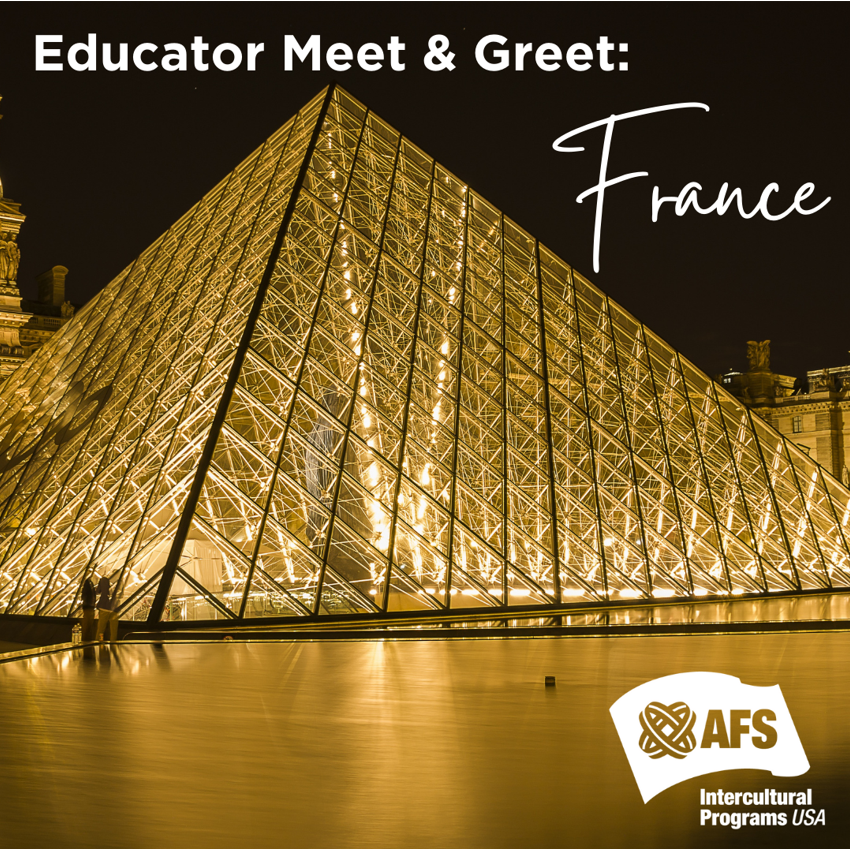 School Outreach
Educator Meet & Greet Events with AFS Partners 


Meet & Greet with Thailand – February 8, 2022 at 8:00pm Eastern time (ALL Subject Areas Welcome)

Meet & Greet with France – March 9, 2022 at 1:00pm Eastern time (Ideal for HS French Teacher)

Meet & Greet with Spain – TBD April, 2022

#ConnectYourClassroom with AFS-USA!
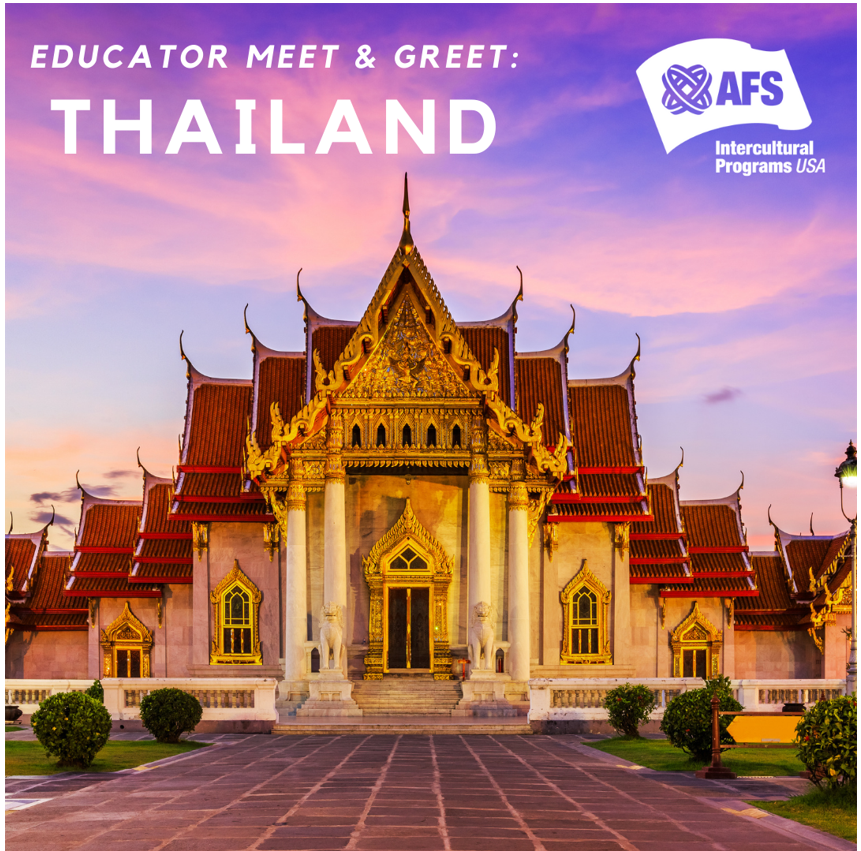 2022 Departures! 

1 participant to Ireland this month

8 participants to Argentina, Costa Rica & Paraguay in February

22 participants to Argentina & Japan in March


Summer Programs underway:
Argentina - Host Family
Denmark - Folk School Summer Camp
France - Language Learning
Japan - Language Learning and Host Family
Spain - Global Prep
Spain - Language Learning
Kenya - Global Prep

Summer/Fall Departures NH22
Spain, France, Germany, Portugal and Norway are FULL!

Stay tuned for updates on the Study Abroad Interview Experience
Study Abroad
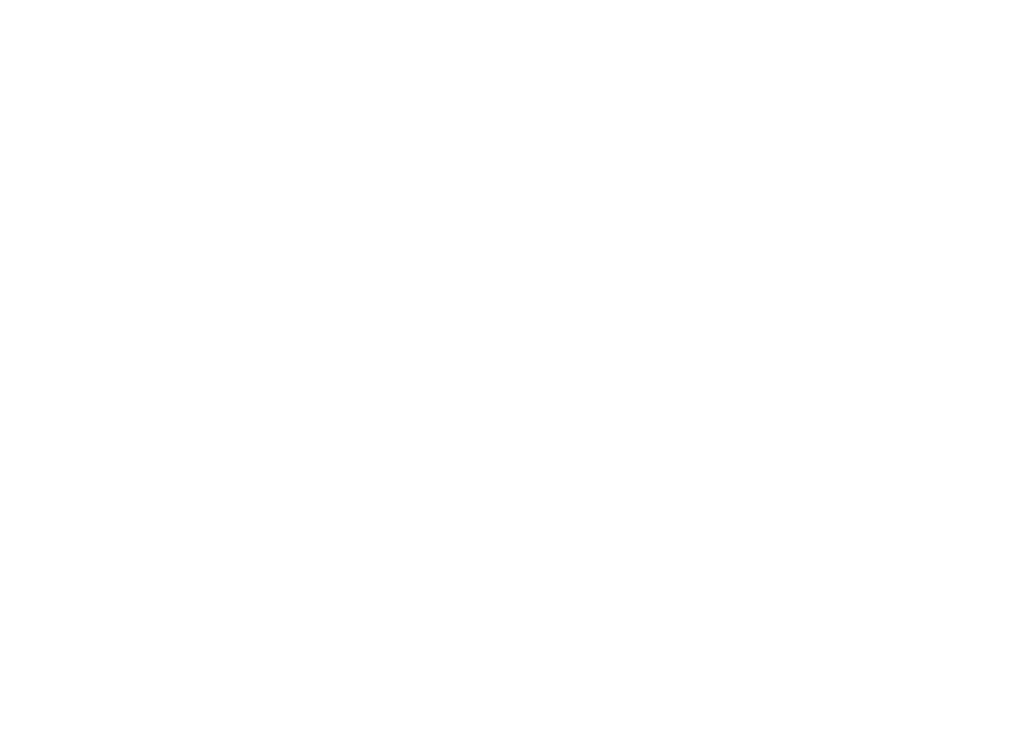 THANK YOU!
afsusa.org